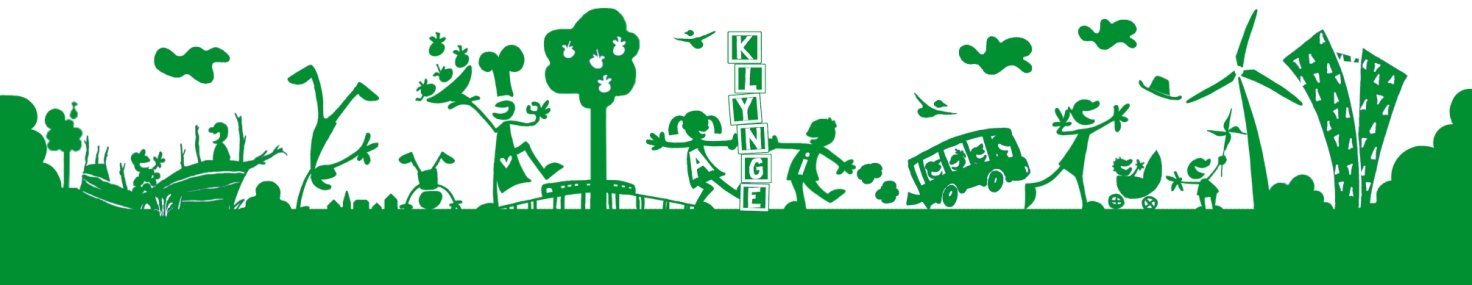 Børnehuset 8TALLET
Natur- og udelivsprofil
Et ønske om faglig udvikling
Udviklingsdag maj 2018
Definition af værdier
På tværs af hele institutionen
Ønsket om det Grønne flag

Vi passer på naturen og miljøet
Spire og gro
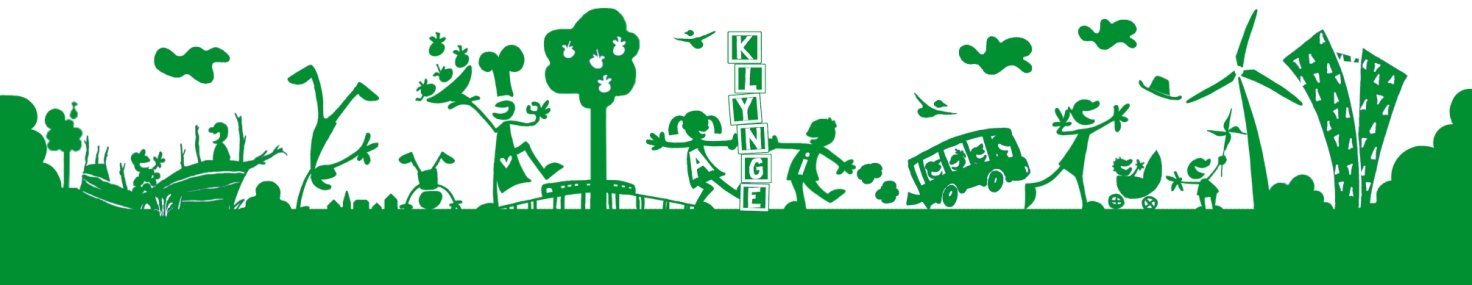 Vi passer på naturen og miljøet
Børnene får en forståelse for, hvordan og hvorfor vi affaldssortere.
Børnene lære at tage vare på naturen og miljøet.
Børnene får en forståelse for hvad bæredygtighed er.
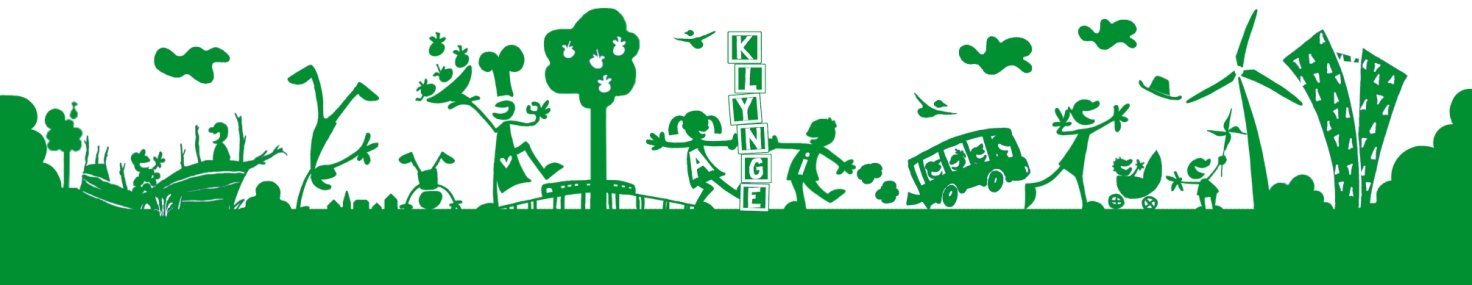 Bæredygtighed i praksis
Samarbejde med Naturværkstedet Kløvermarken
Oplæg for forældre
Affaldssortering på alle børnegrupper og køkken
Høns og kompost
Deltagelse i Affaldsindsamlingen og opsamlingsture
Affaldskunst og andre eksperimenter
Skralde helte og skraldeskurke
Fælles aktiviteter på tværs af børnehave og vuggestue.
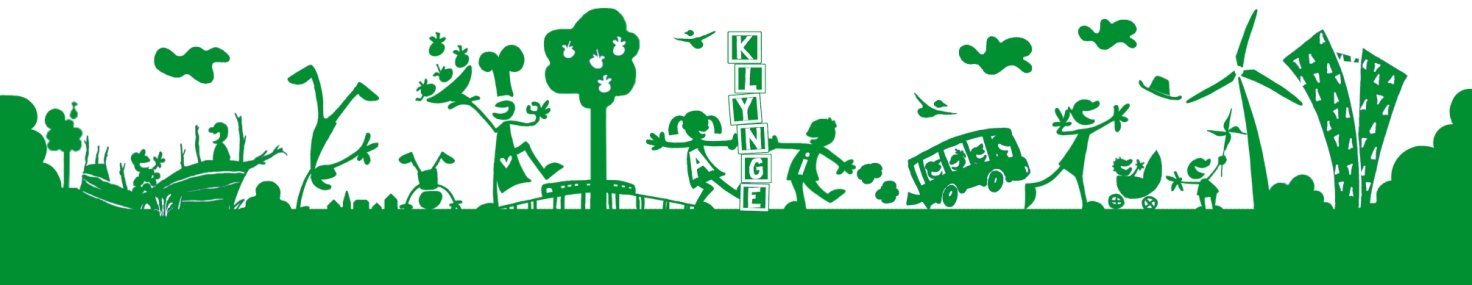 Spir og gro
At lære børnene hvordan man passer på planter.
At give børnene mulighed for at opleve og sætte ord på forskellige sansesituationer – f.eks. at smage, røre, dufte og se.
At lære børnene sammenhængen mellem frø og plante og opleve processen, hvordan et frø bliver til en plante.
At skabe for vores planter.
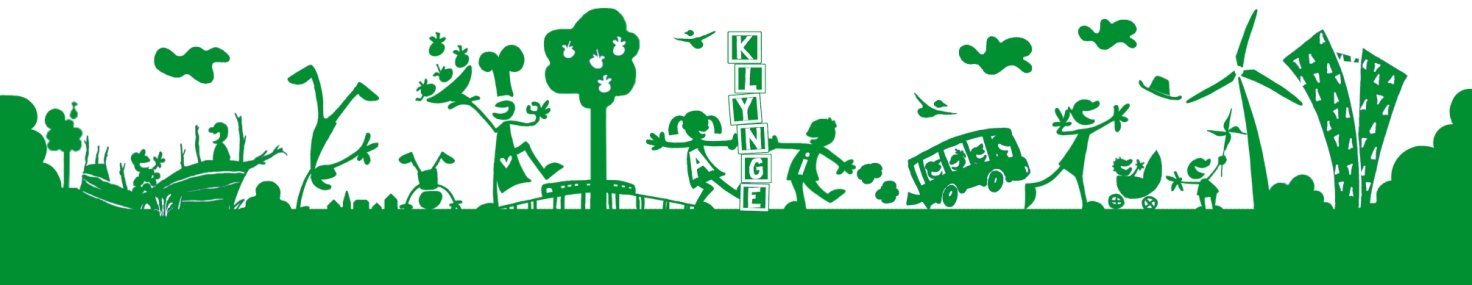 Spir og gro i praksis
Indkøb af fælles plantekasser.
Indsamling af bøtter og dåser fra køkkenet.
Brug af muld fra kompostbeholderne.
Børnene som primære passere af planterne.
Plante- og spireforsøg
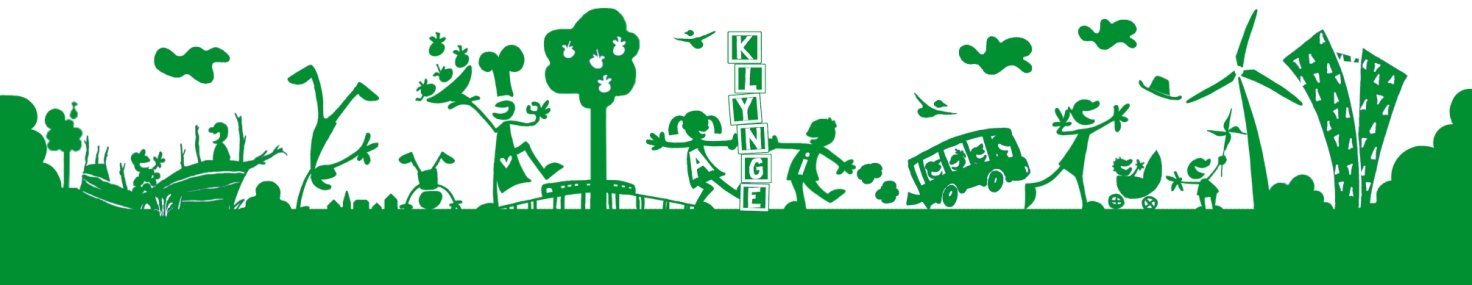 Gjorde det en forskel?
Skældud til forældre og bedsteforældre.
Børnene er bevidste om, at skrald ikke må ligge på jorden, men skal i en skraldespand.
Vi sortere stadigt vores affald og går på skraldeture.
Fortsat mod på planteforsøg.
Mere sammenhold på tværs af institutionen børn og voksne imellem.

Fortsat udvikling af vores pædagogik og profil.
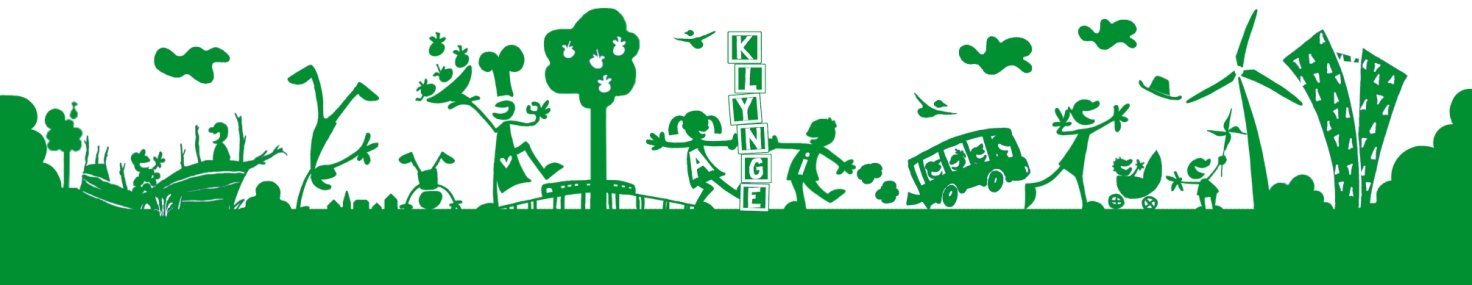